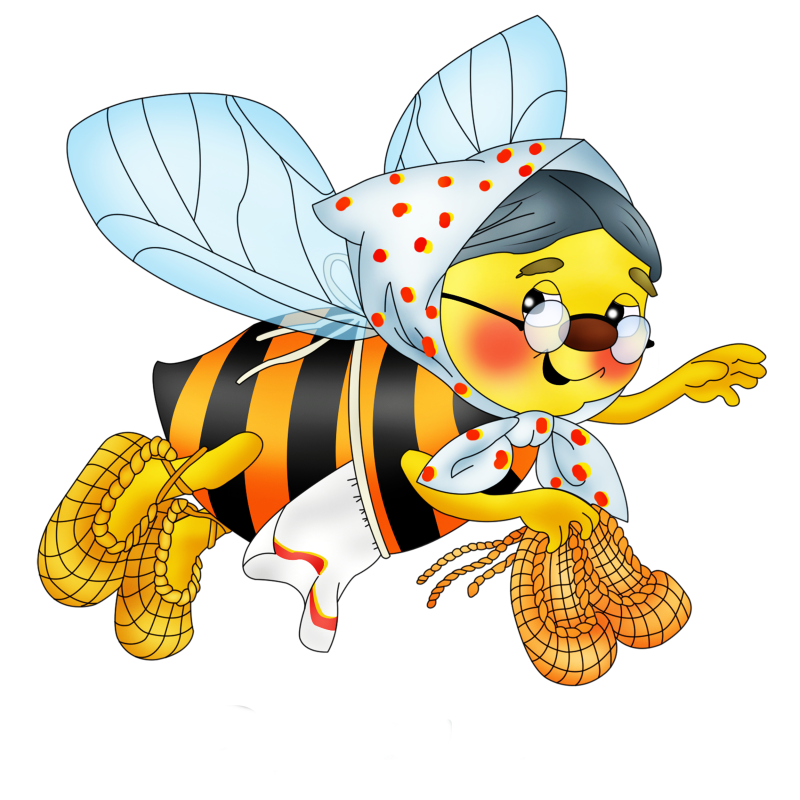 ЕМОЦИЈЕ
КАДА САМ ТУЖАН И НЕСРЕЋАН 
ОВАКО ИЗГЛЕДАМ
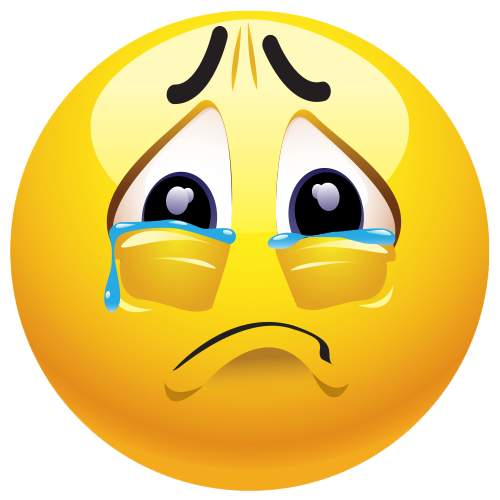 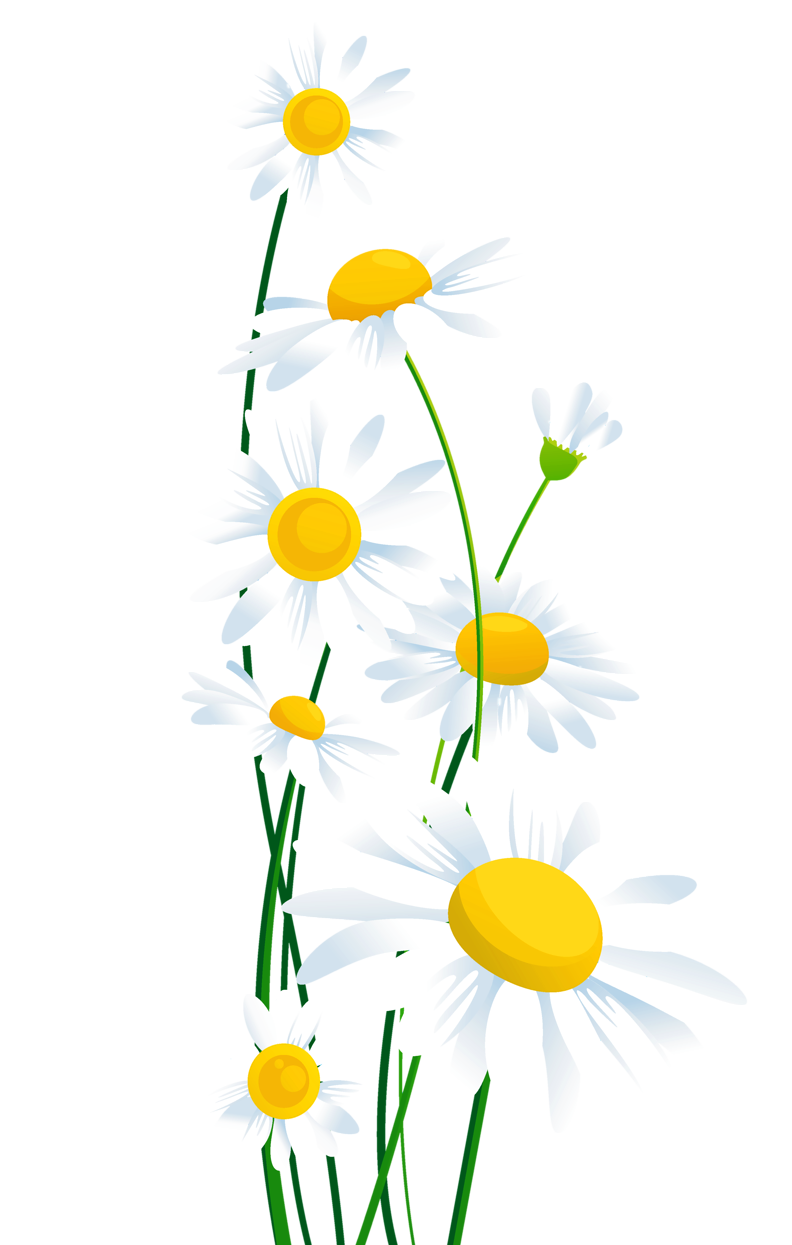 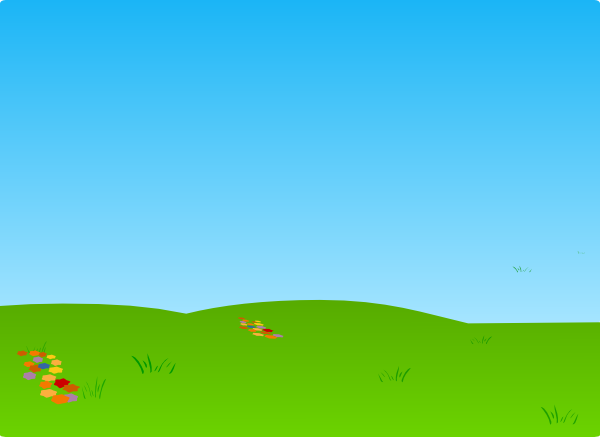 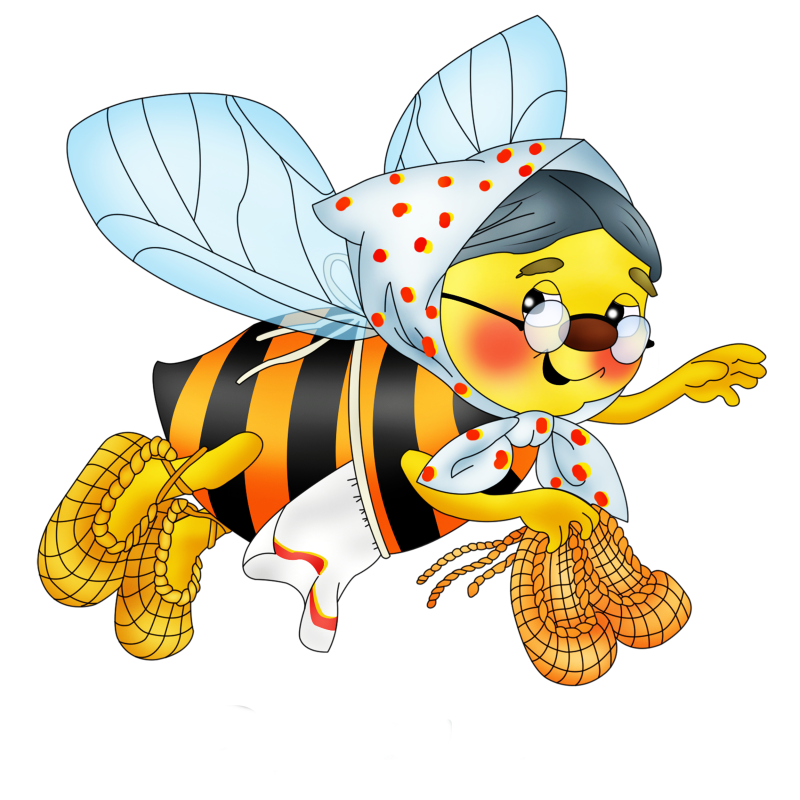 ПРИЧА О ПЧЕЛИЦИ
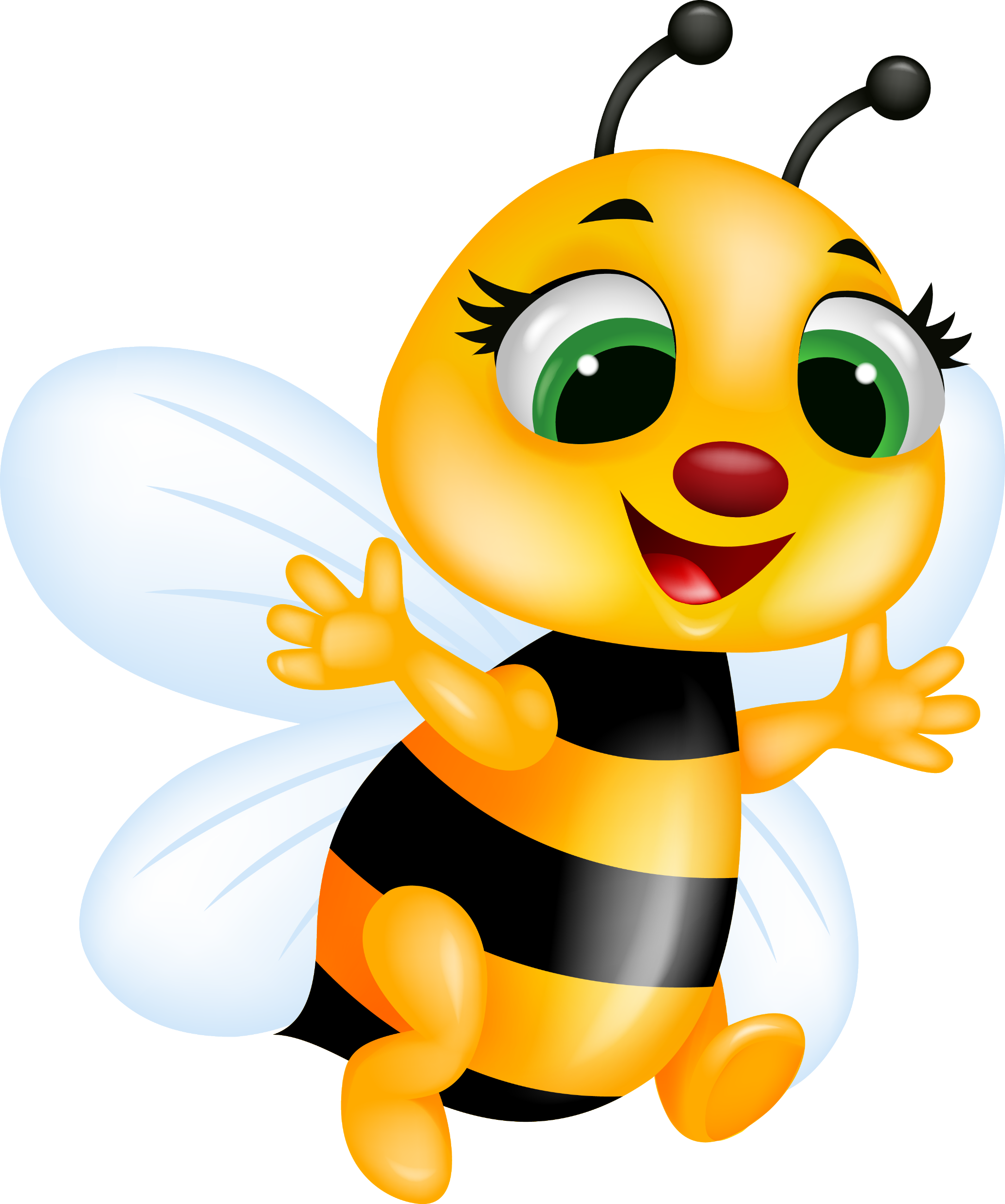 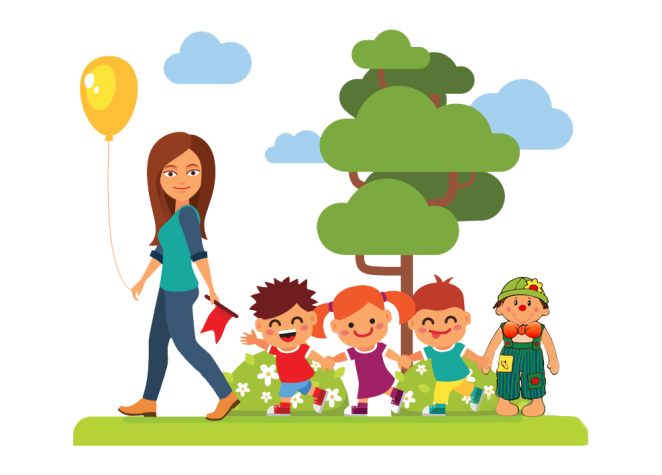 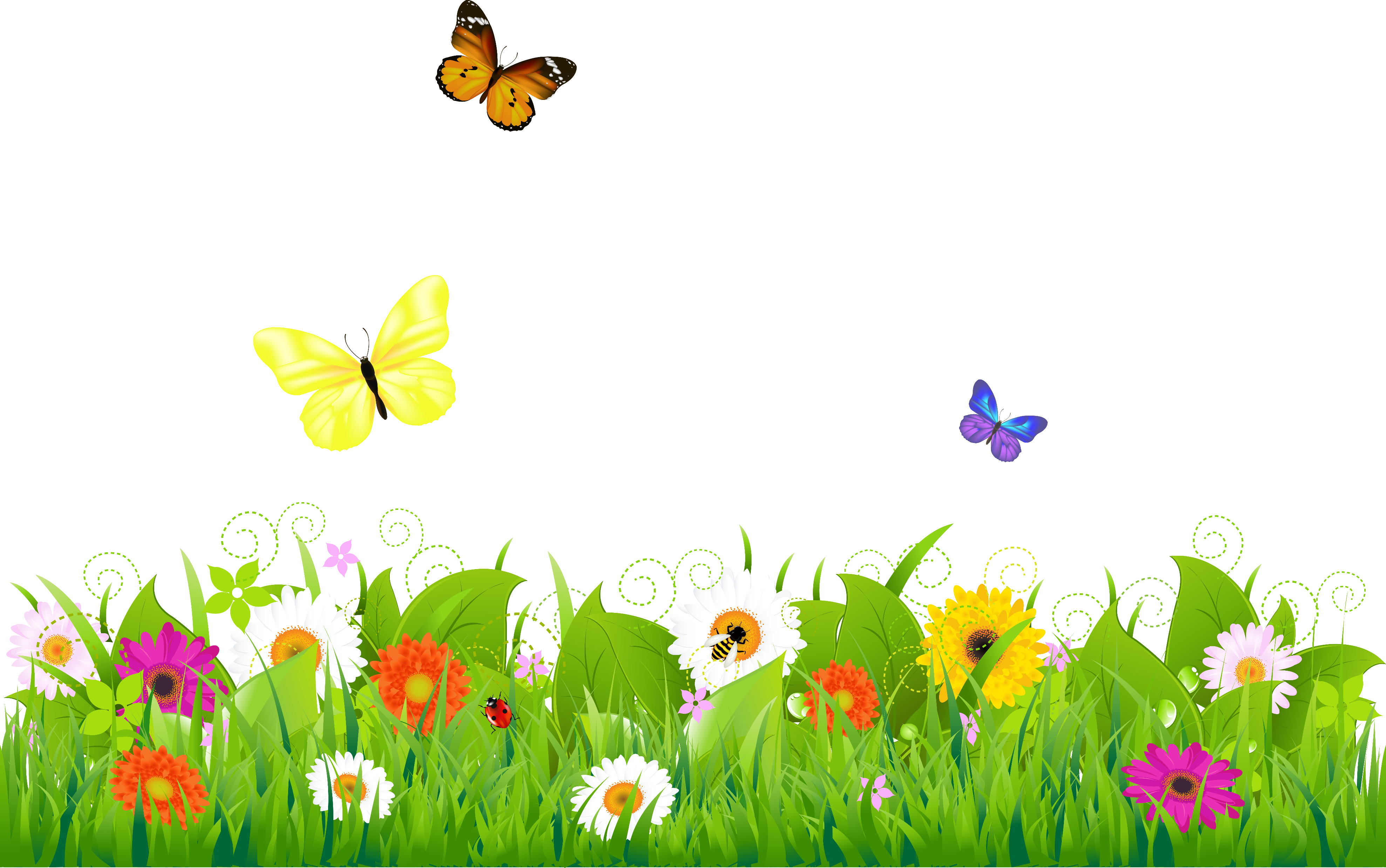 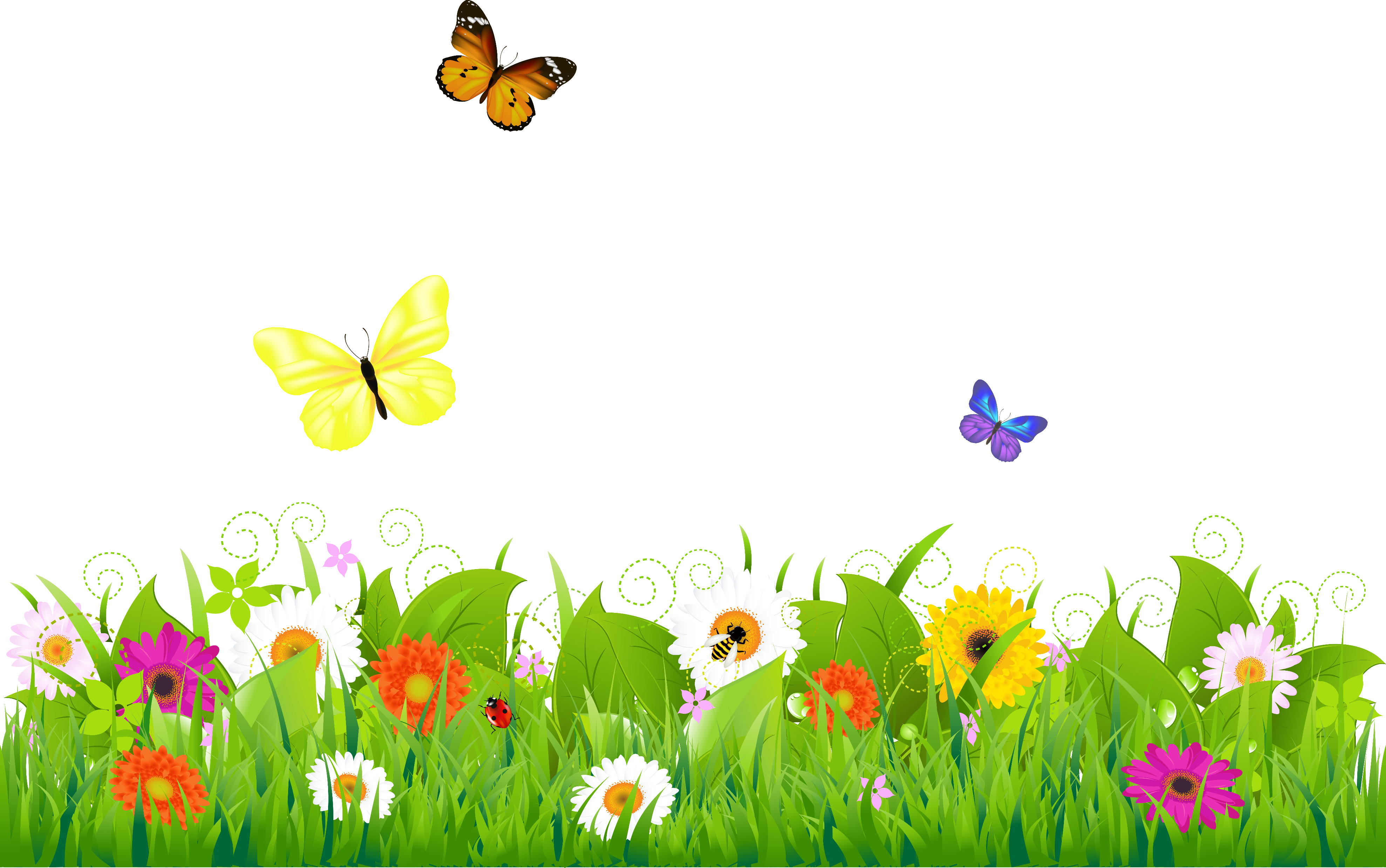 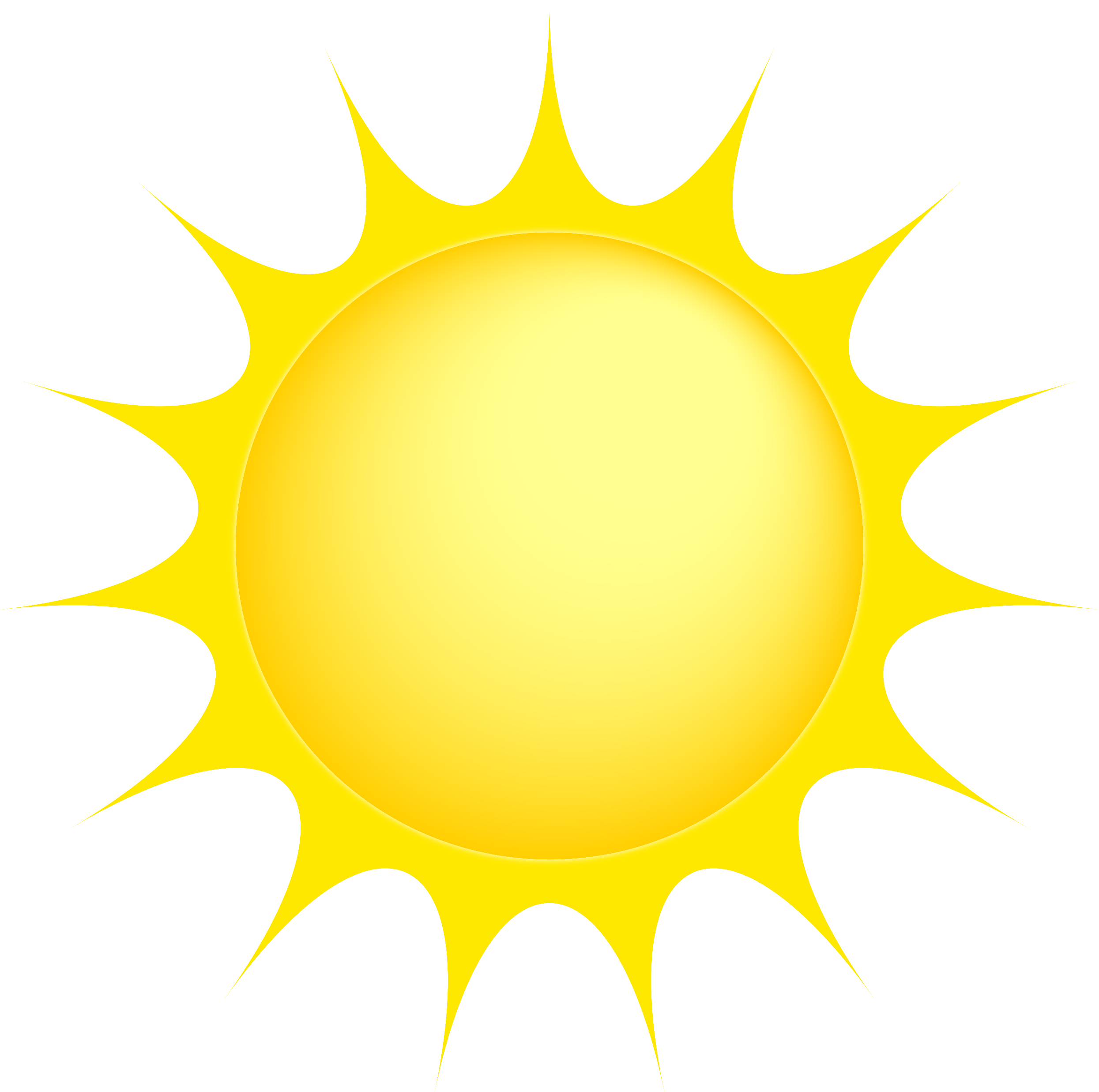 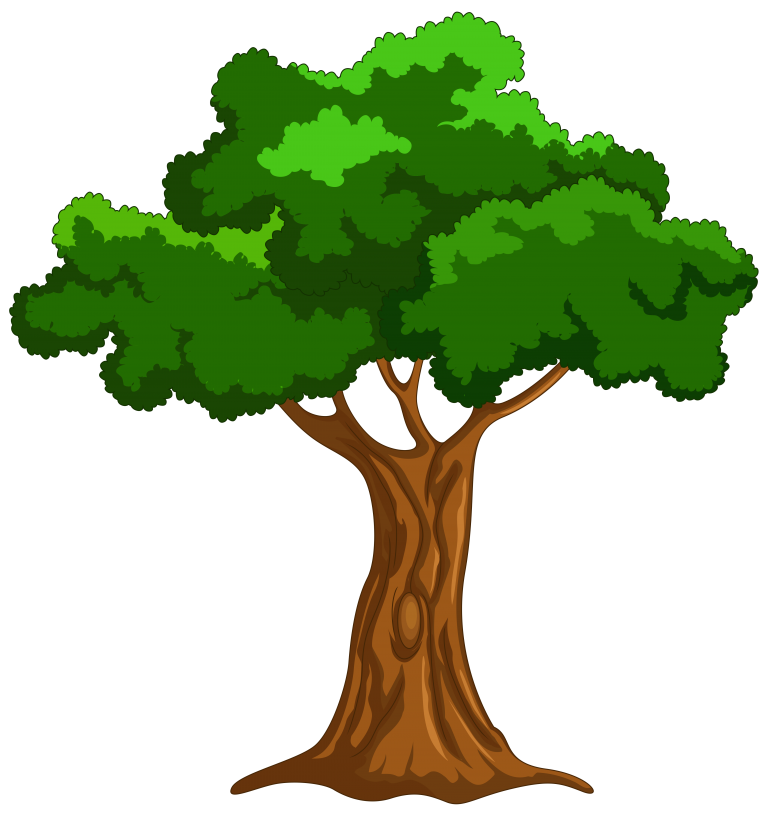 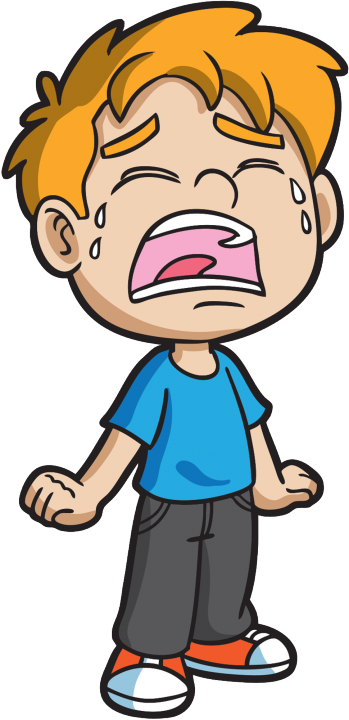 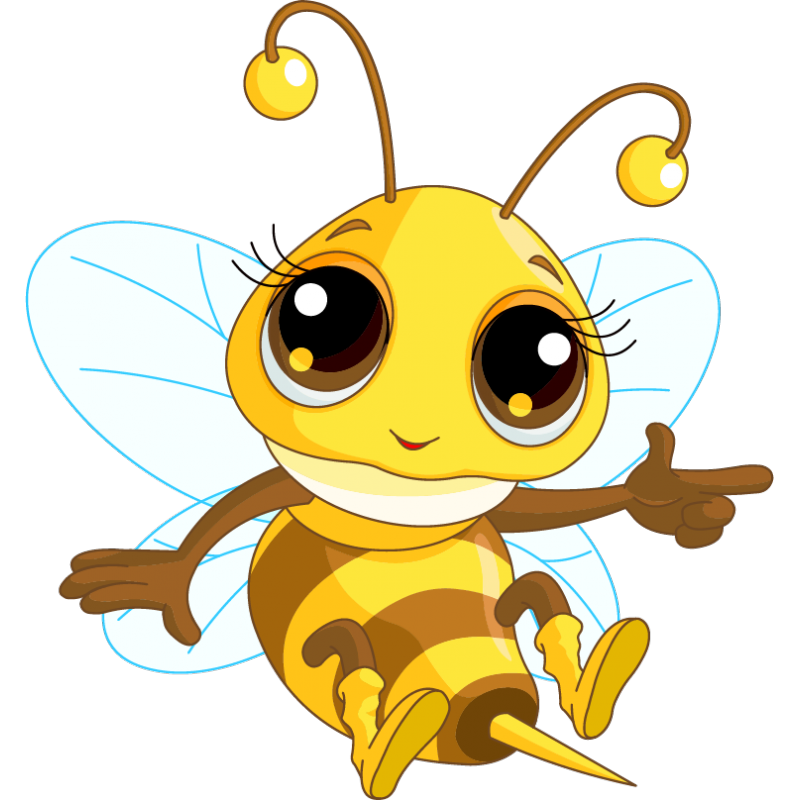 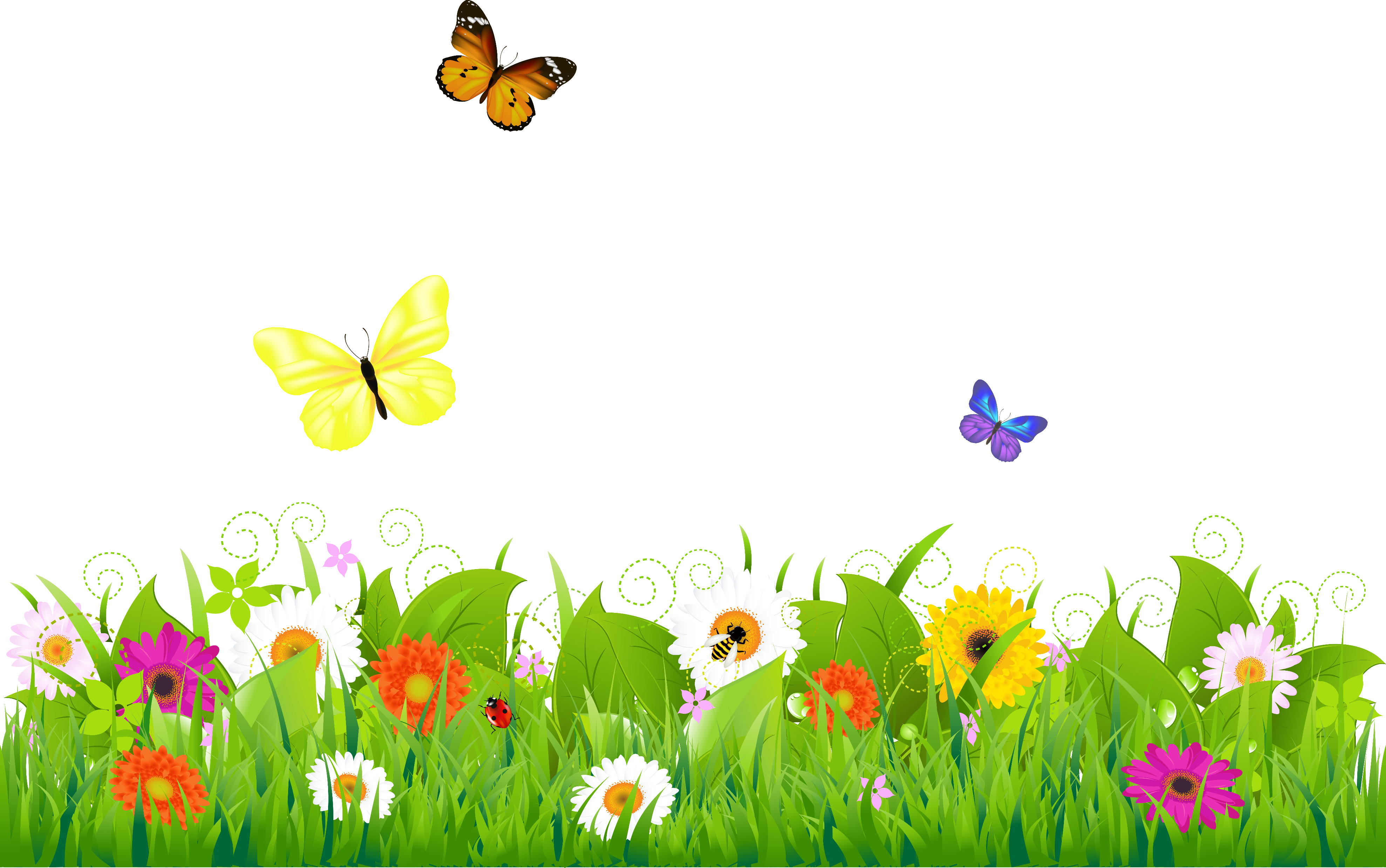 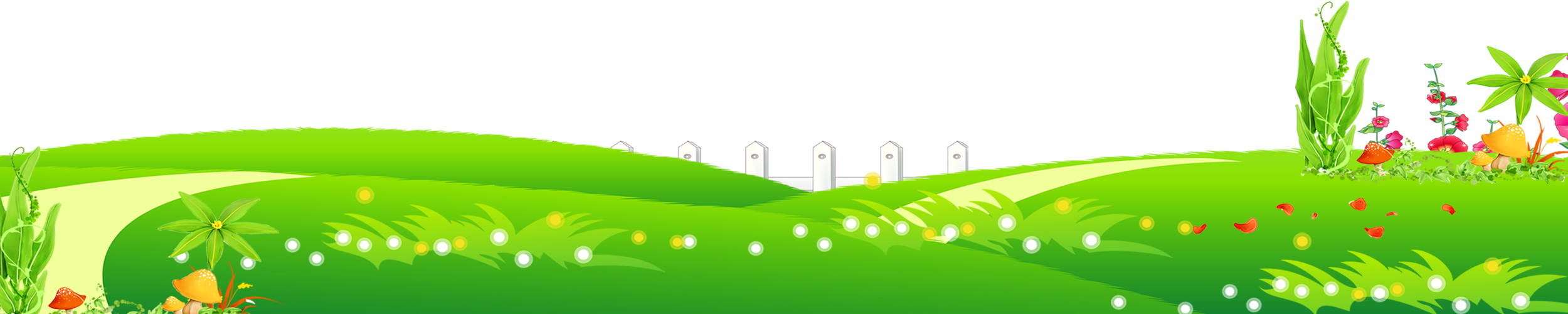 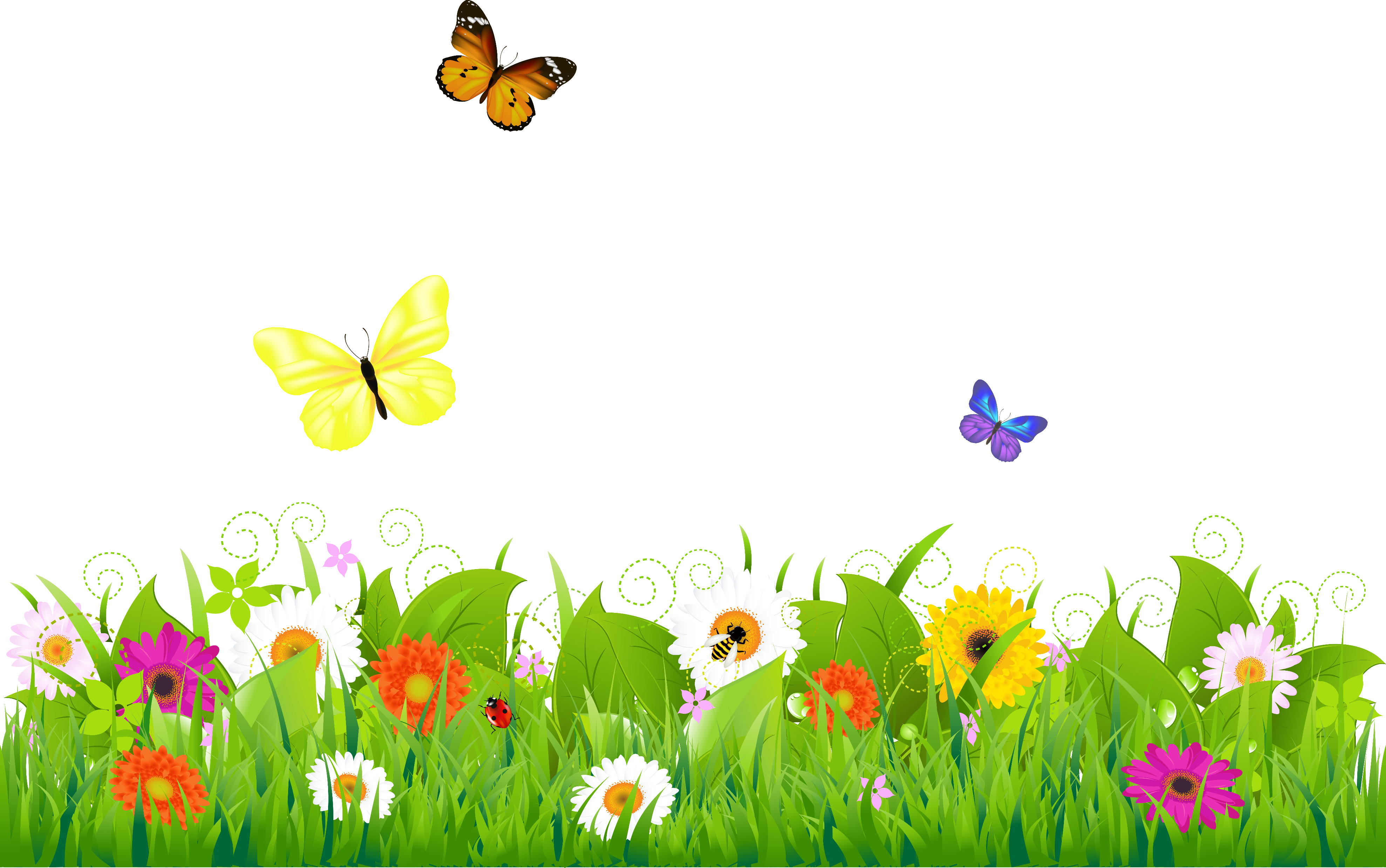 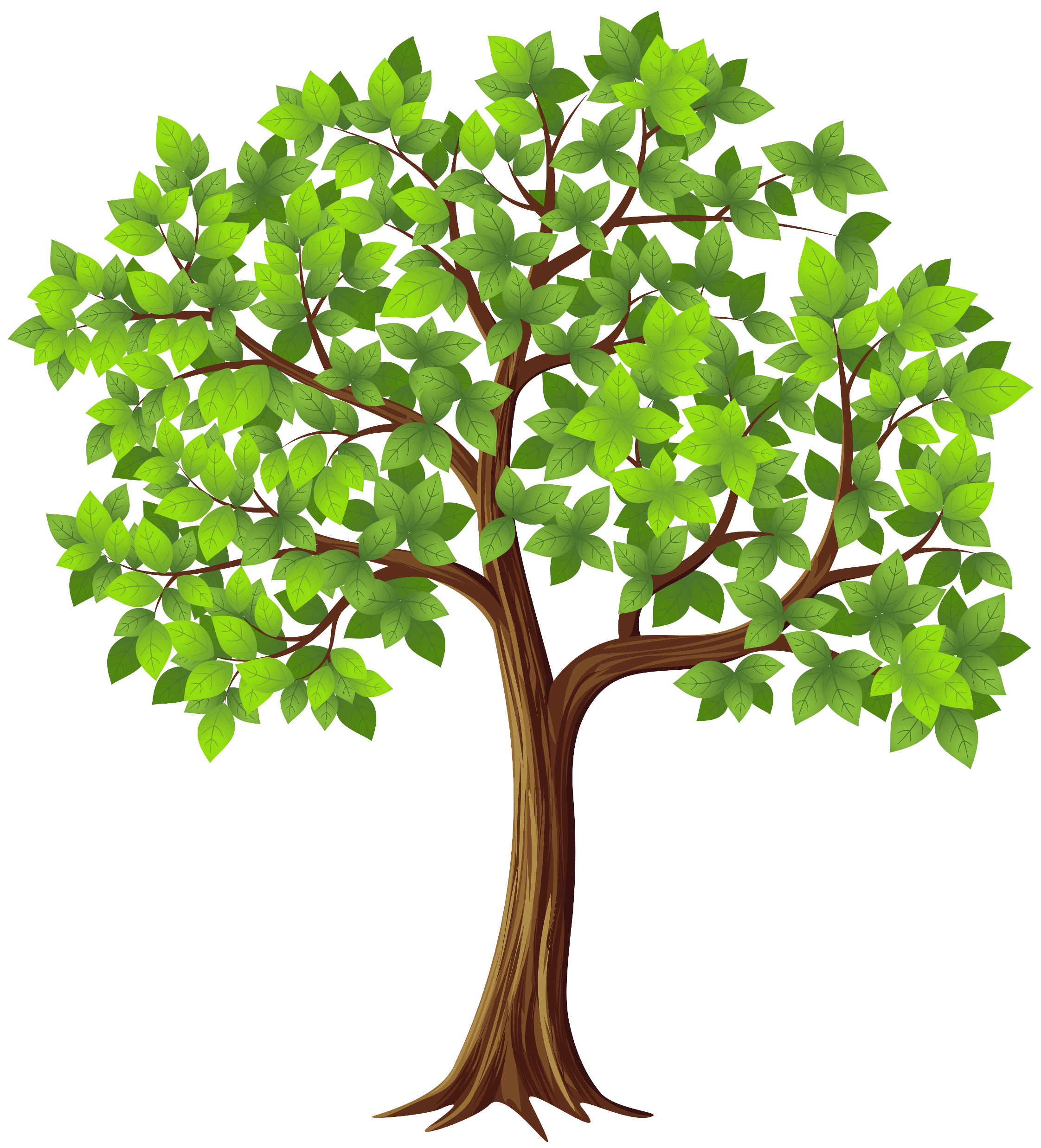 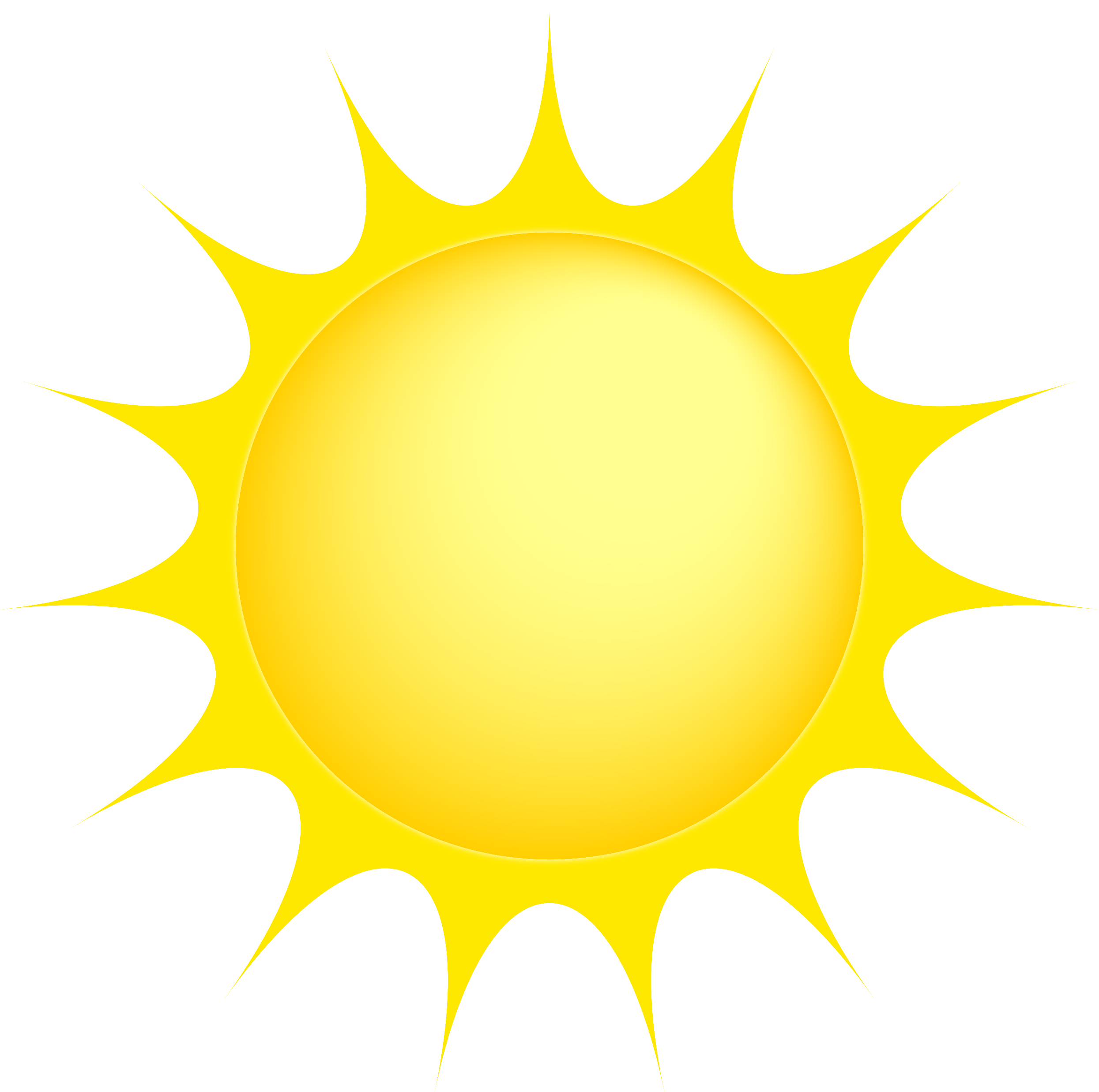 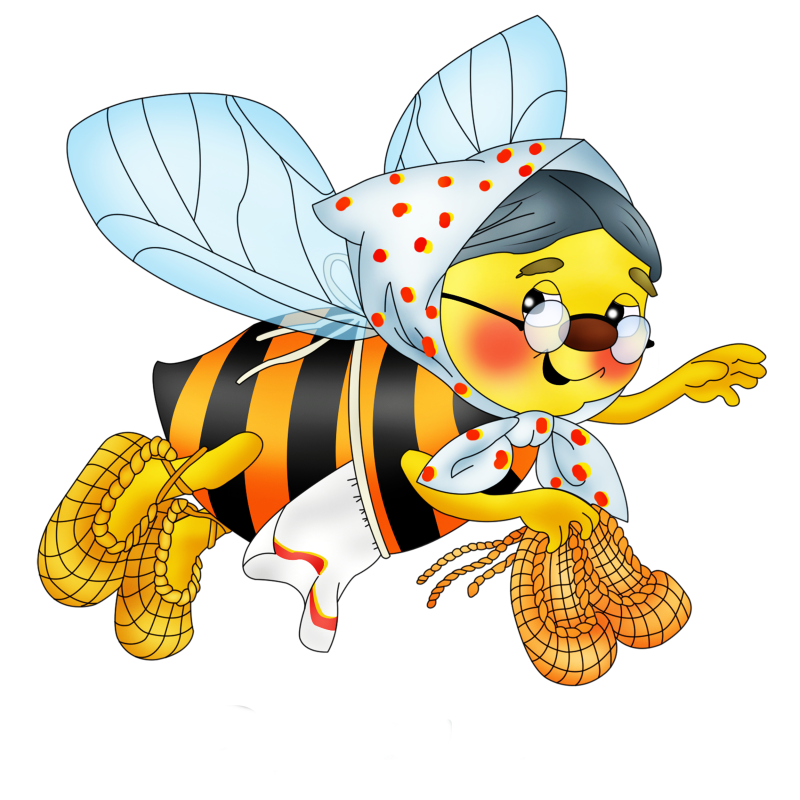 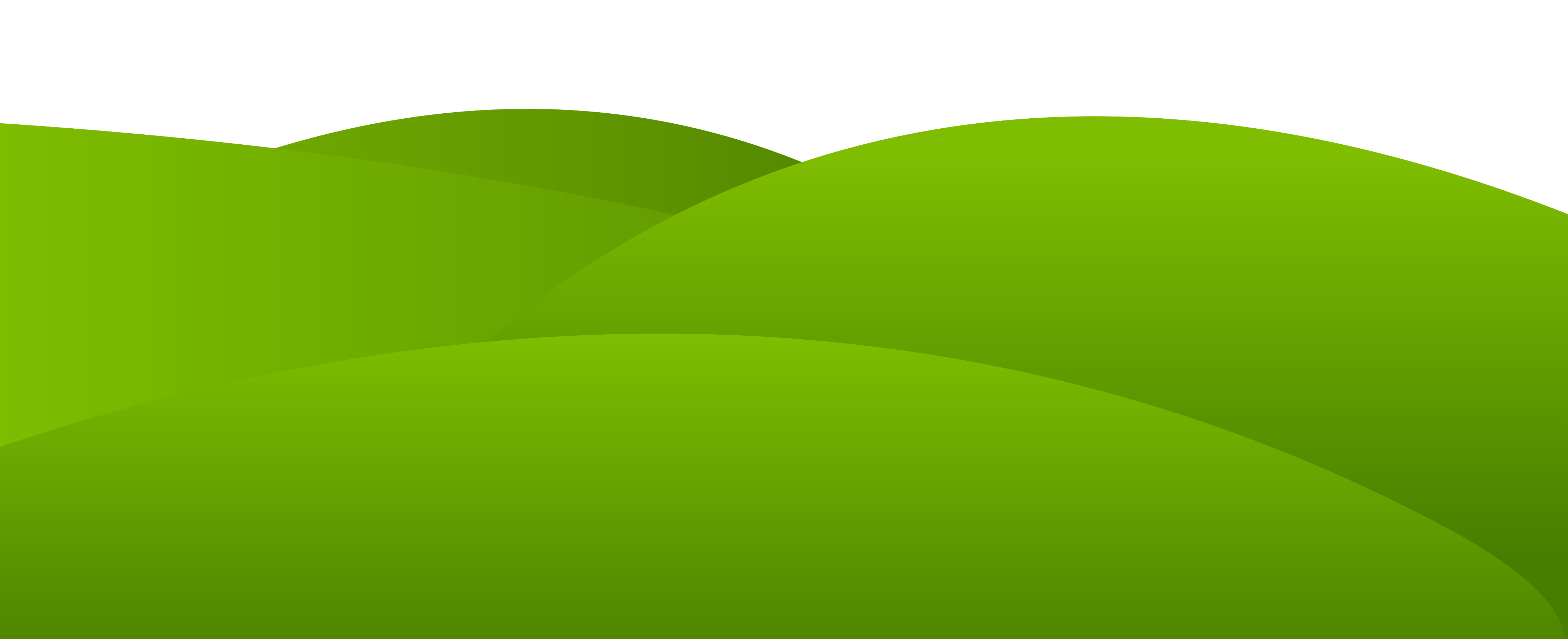 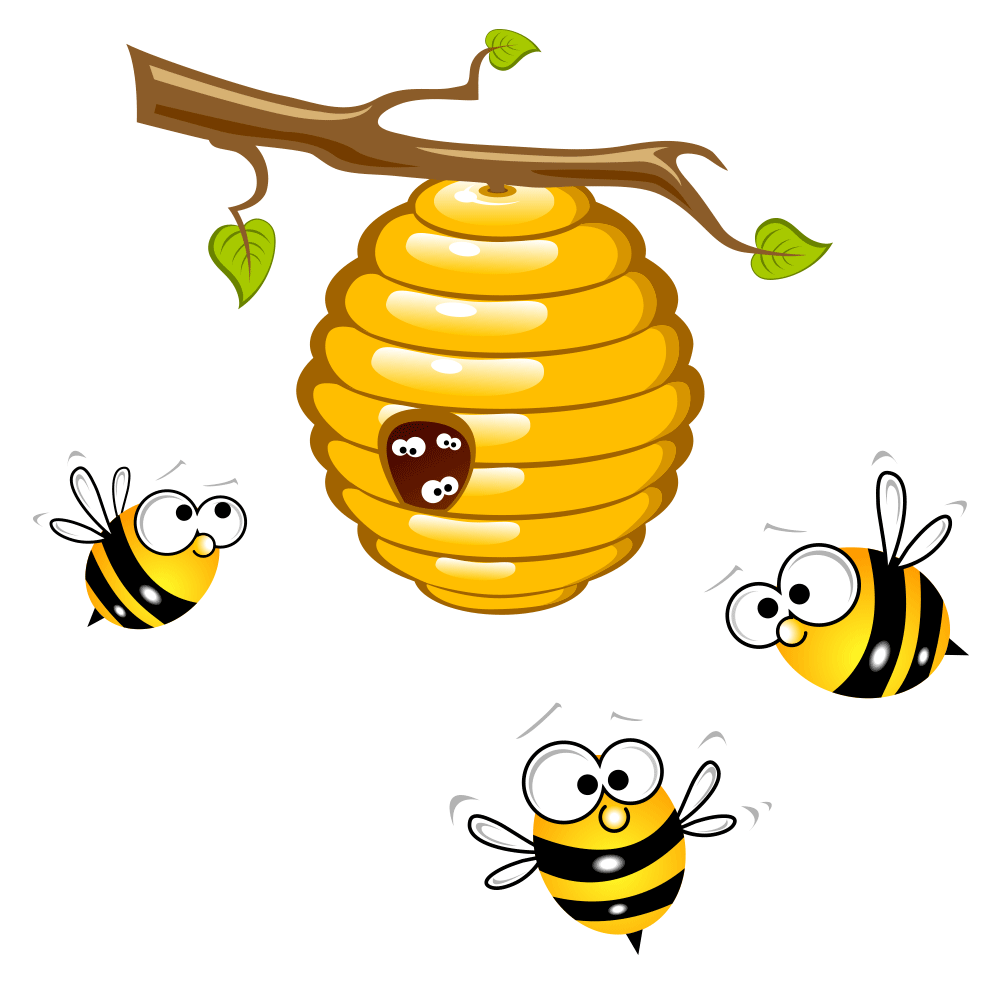 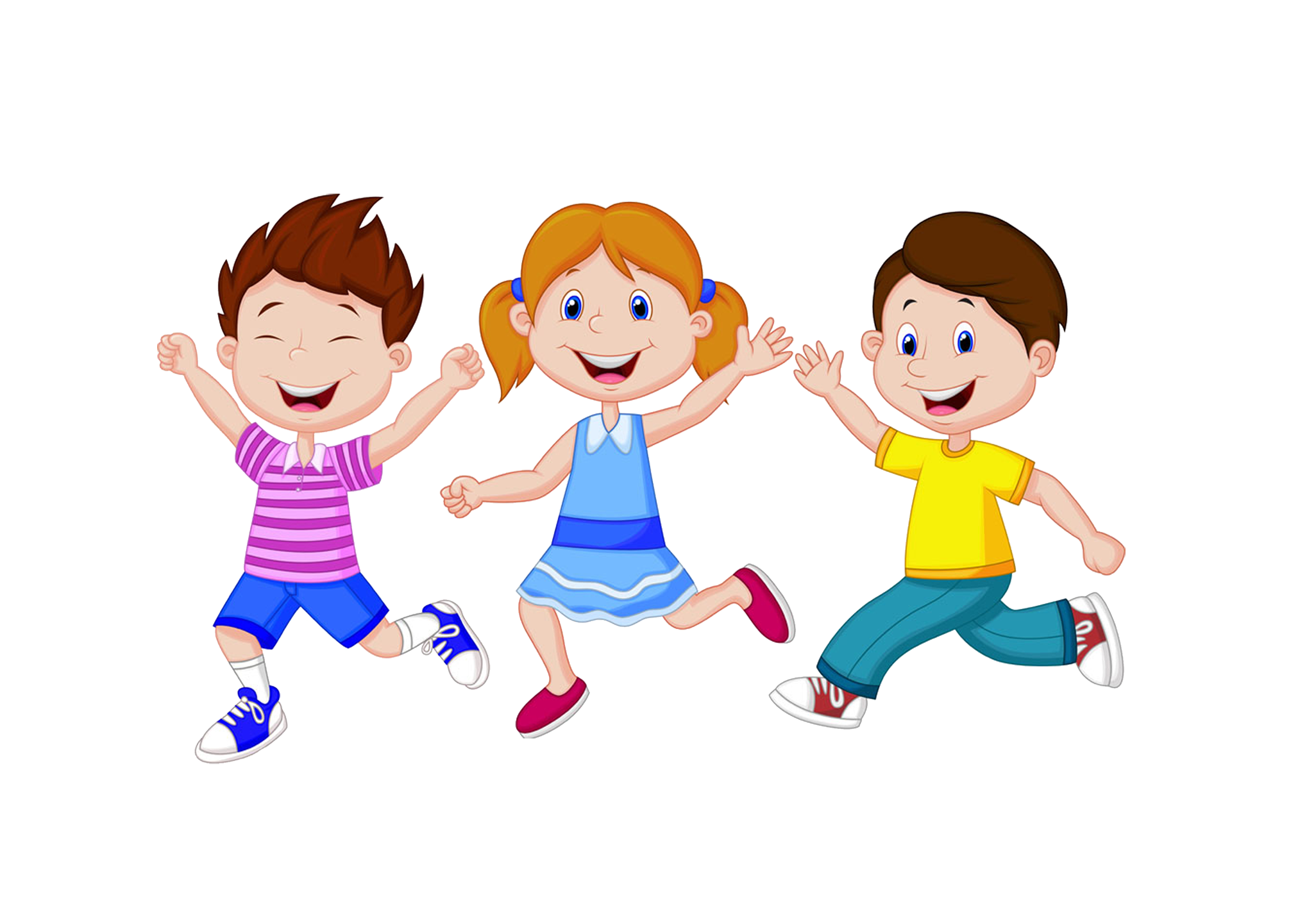 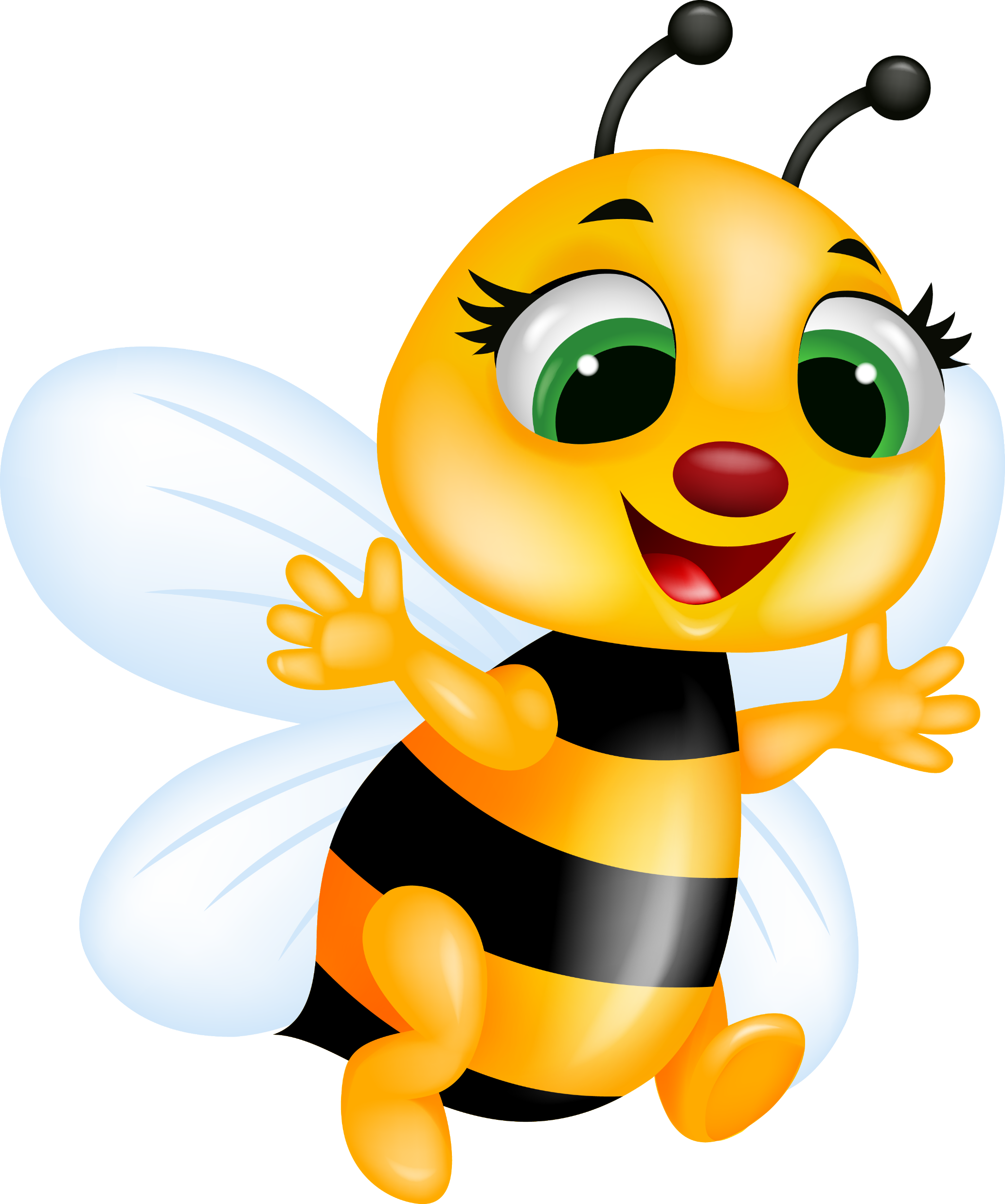 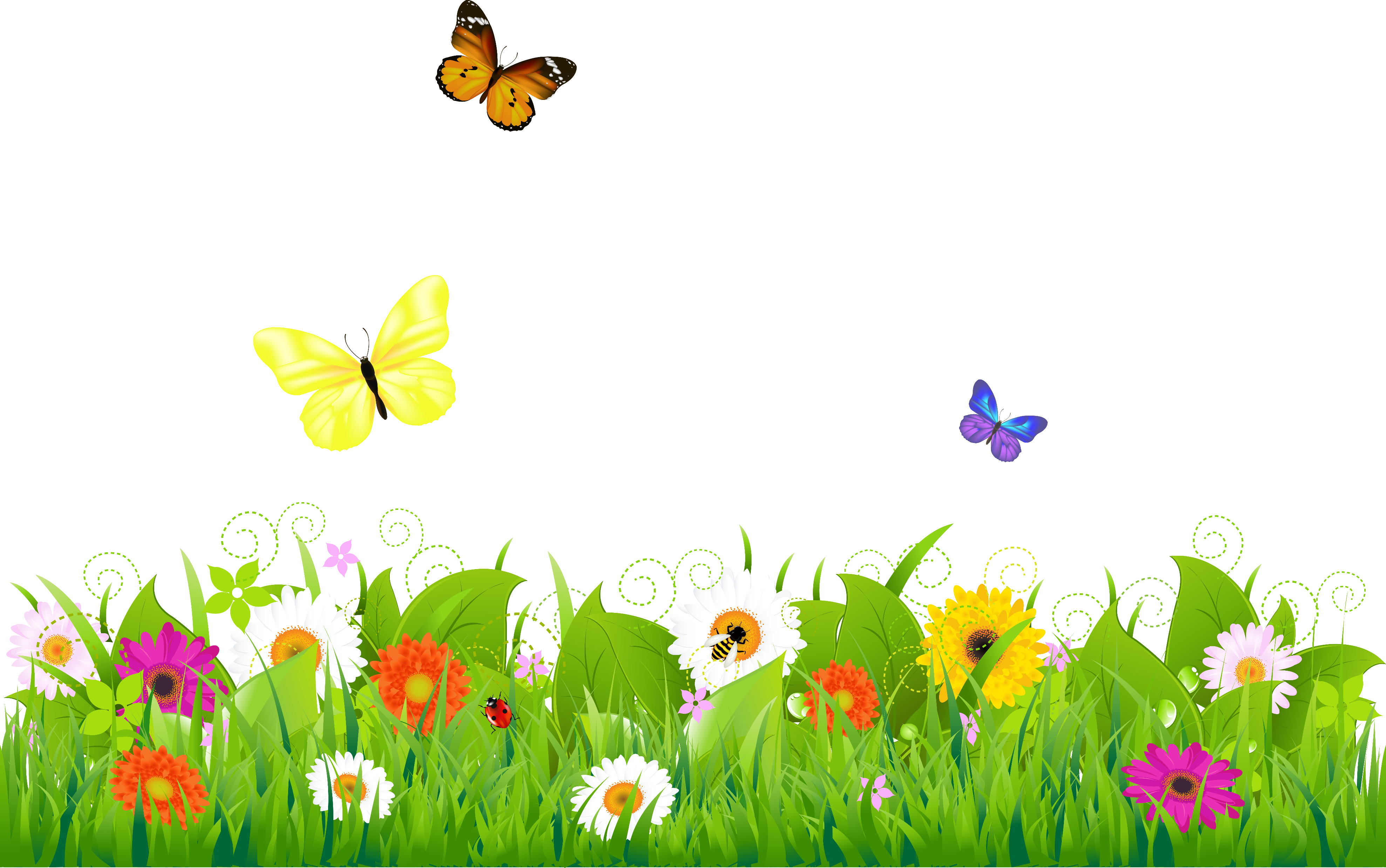 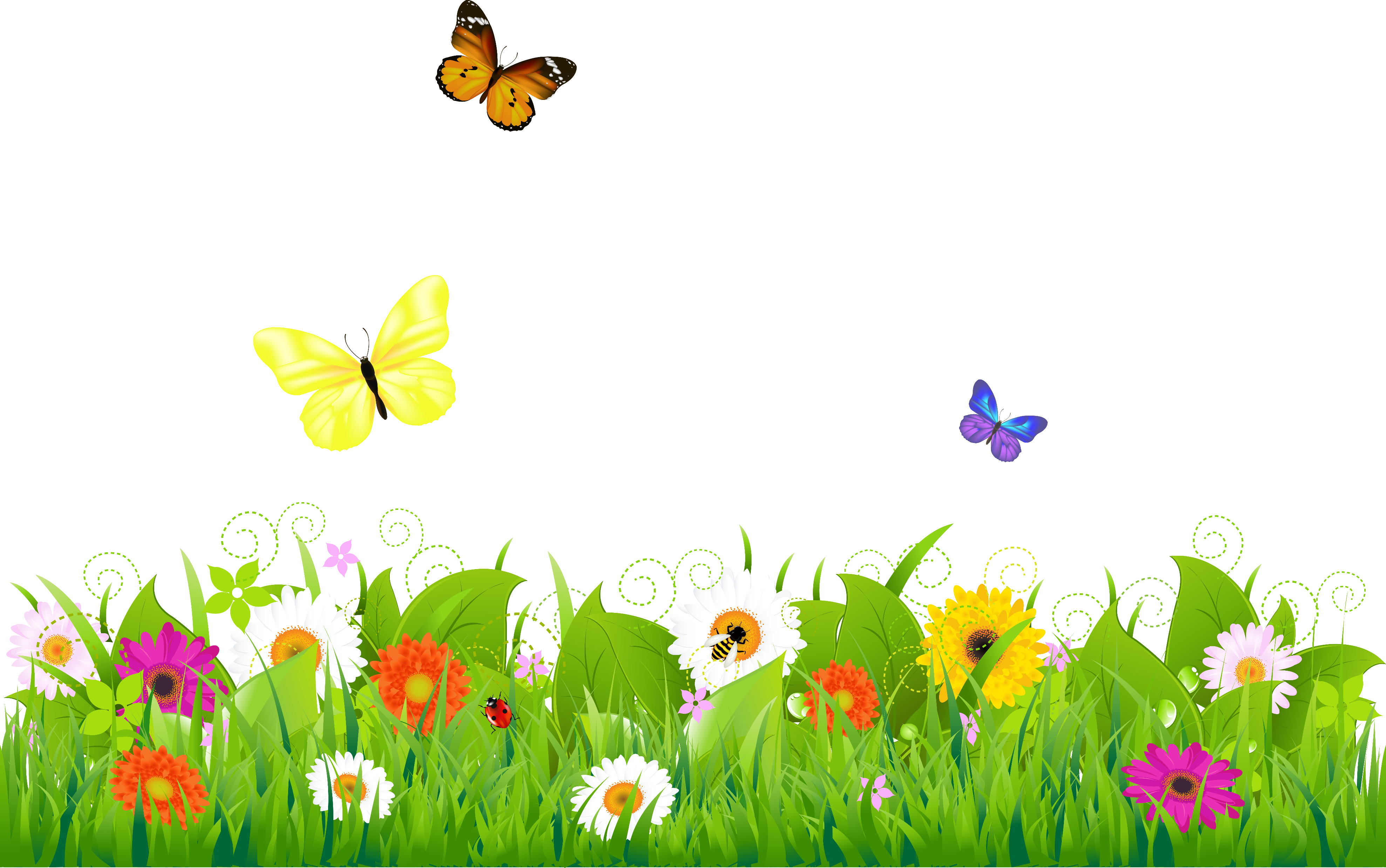 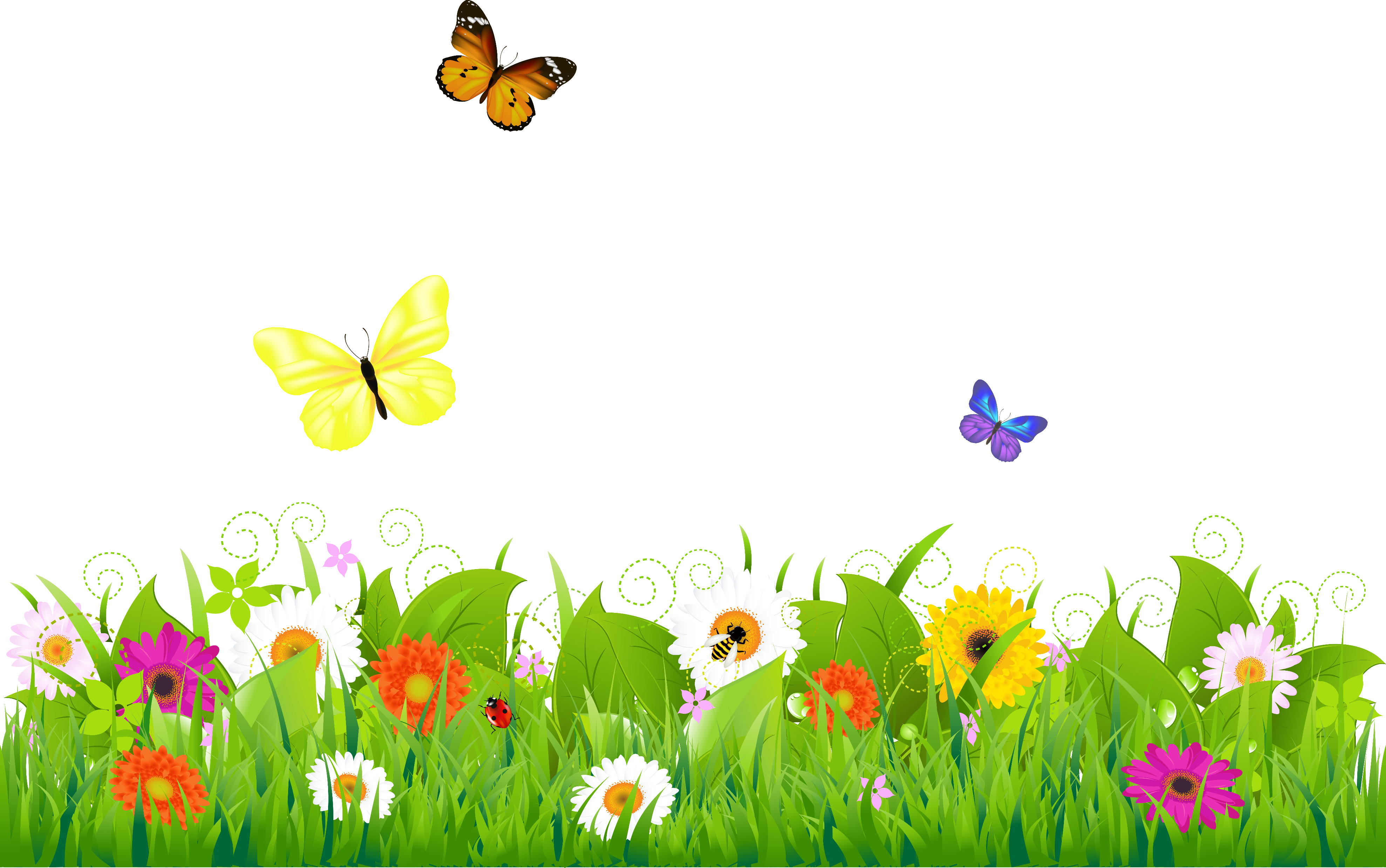 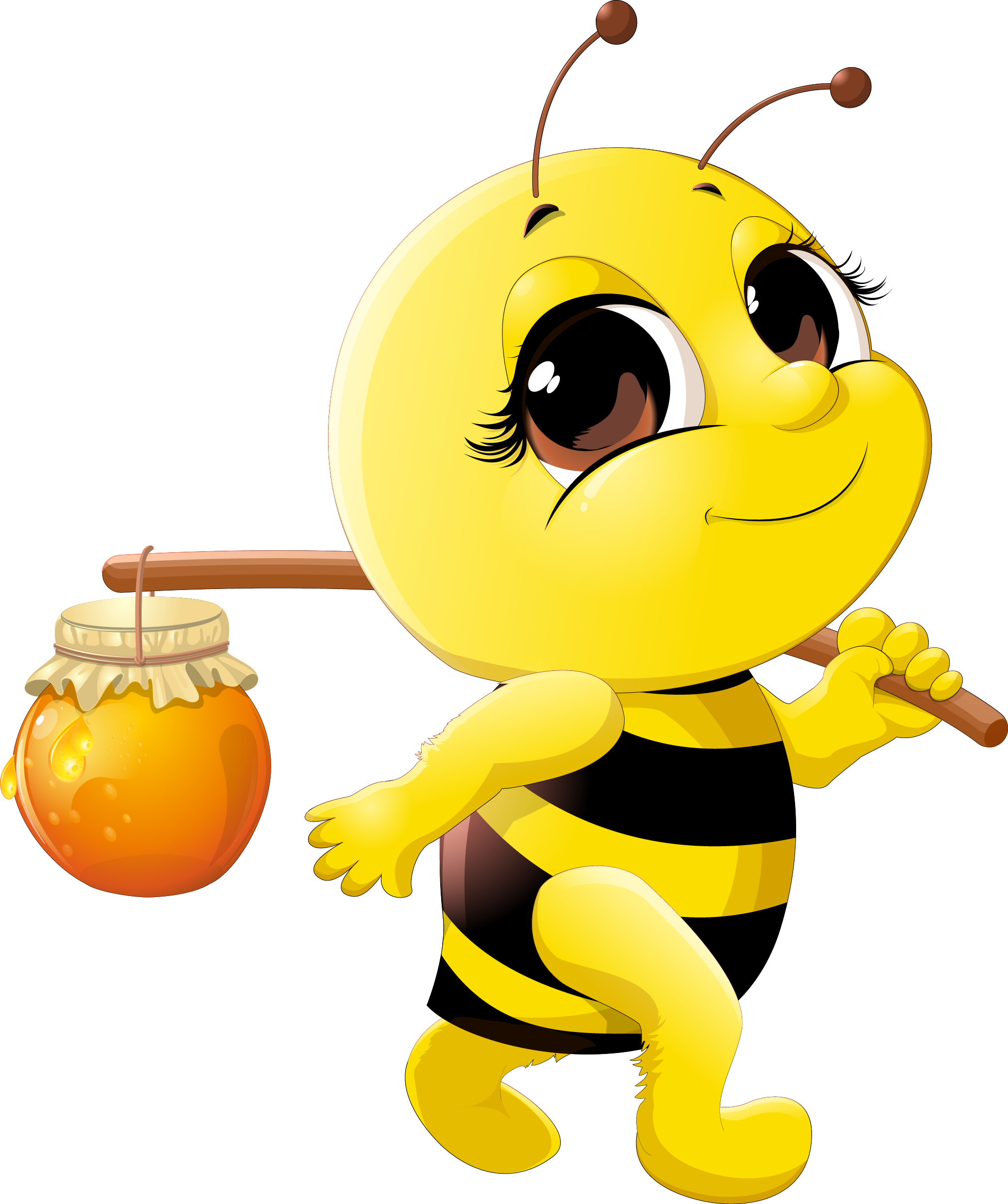 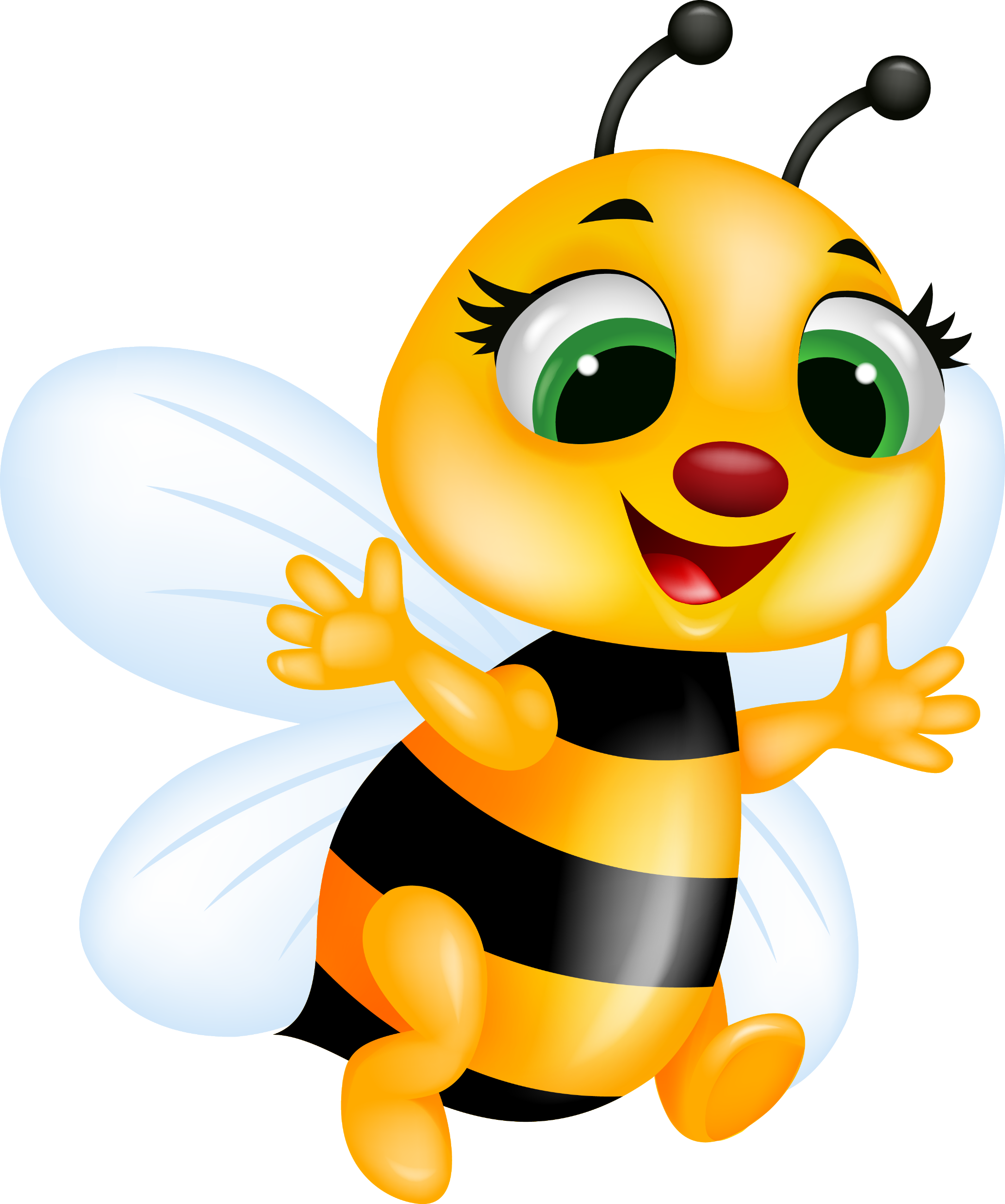 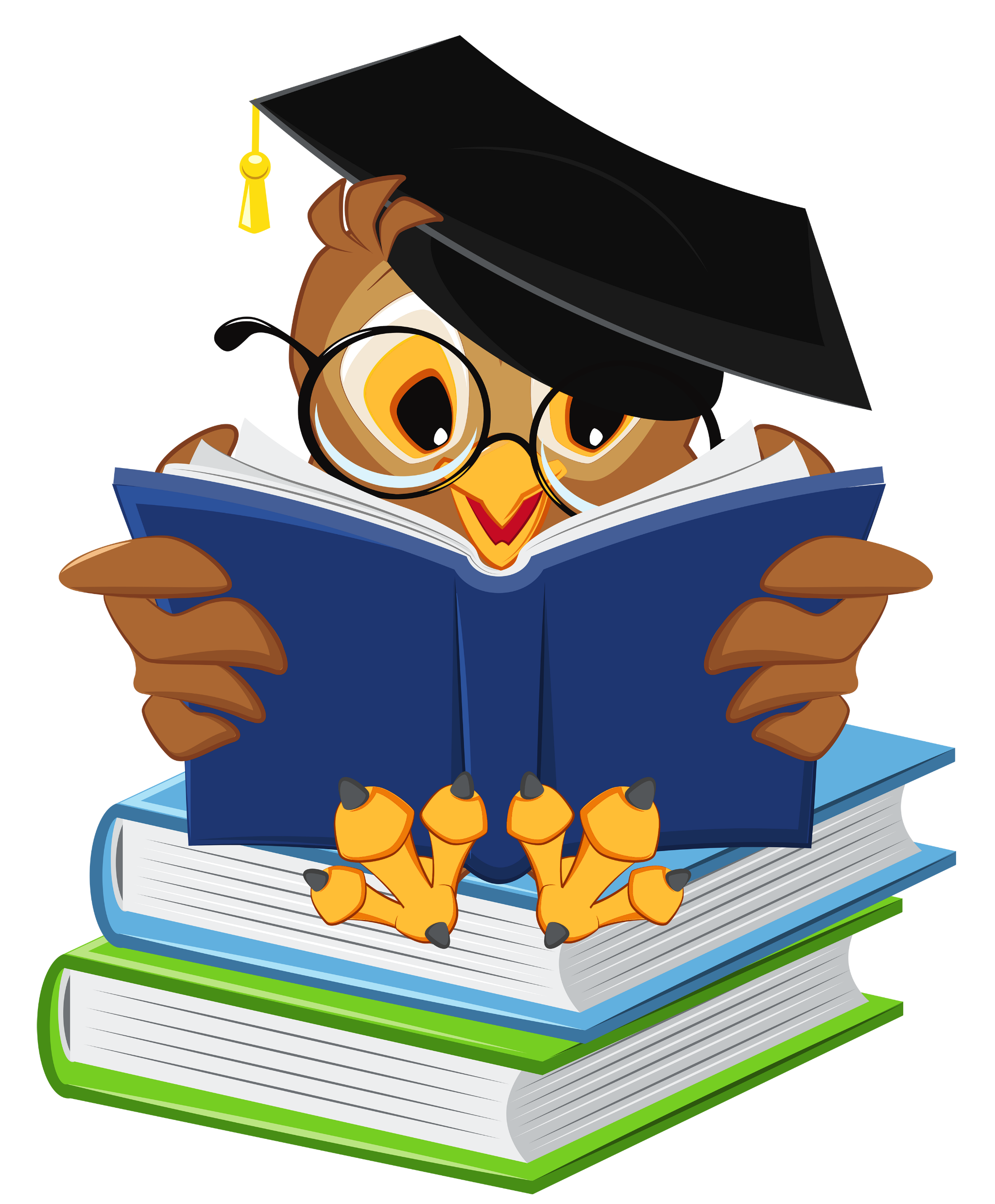 ЧИТАЈМО ЗАЈЕДНО!
СО        МИ      ТИ    СА     ЛА     ОН    ТО   ША     ИШ
ОКО    МИШ    СИН    СТО     САТ        МАЈ      ДВА
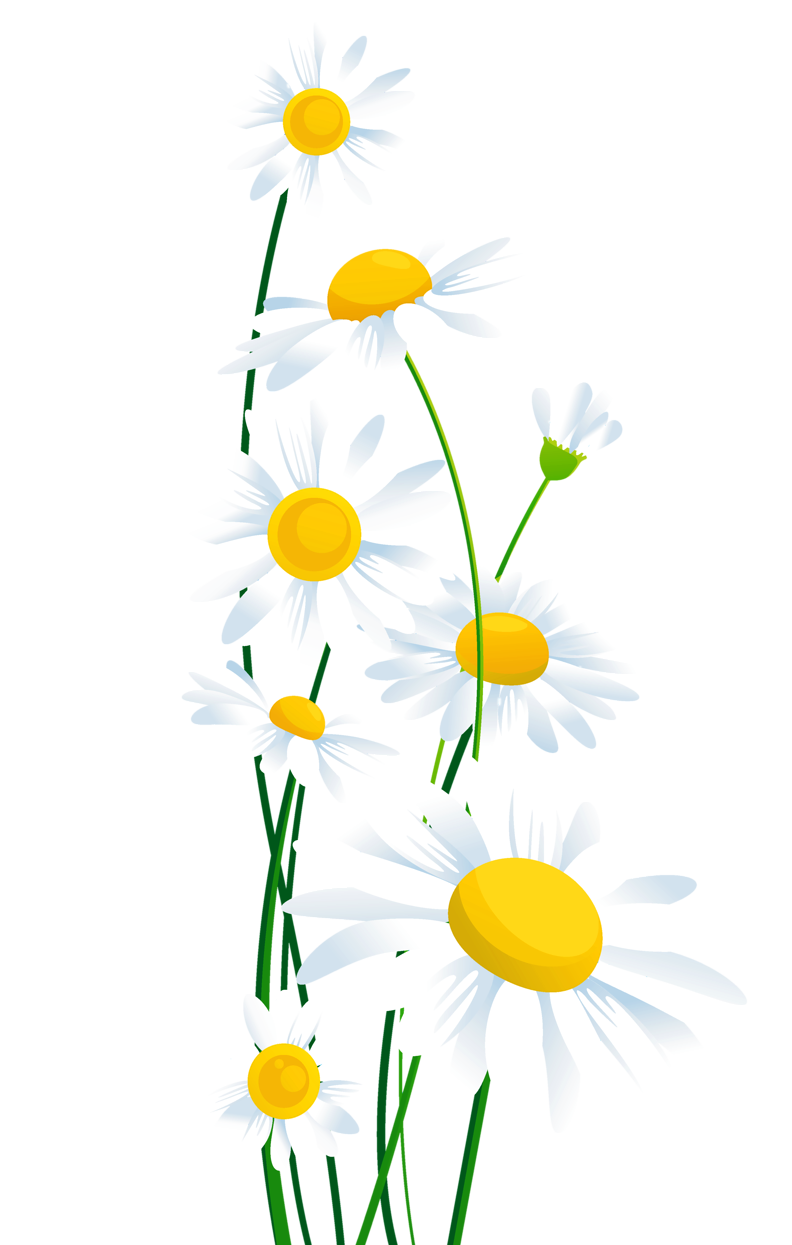 МАМА    СИМО     ТАТА    МАЈА      ДРВО     ЉИЉА
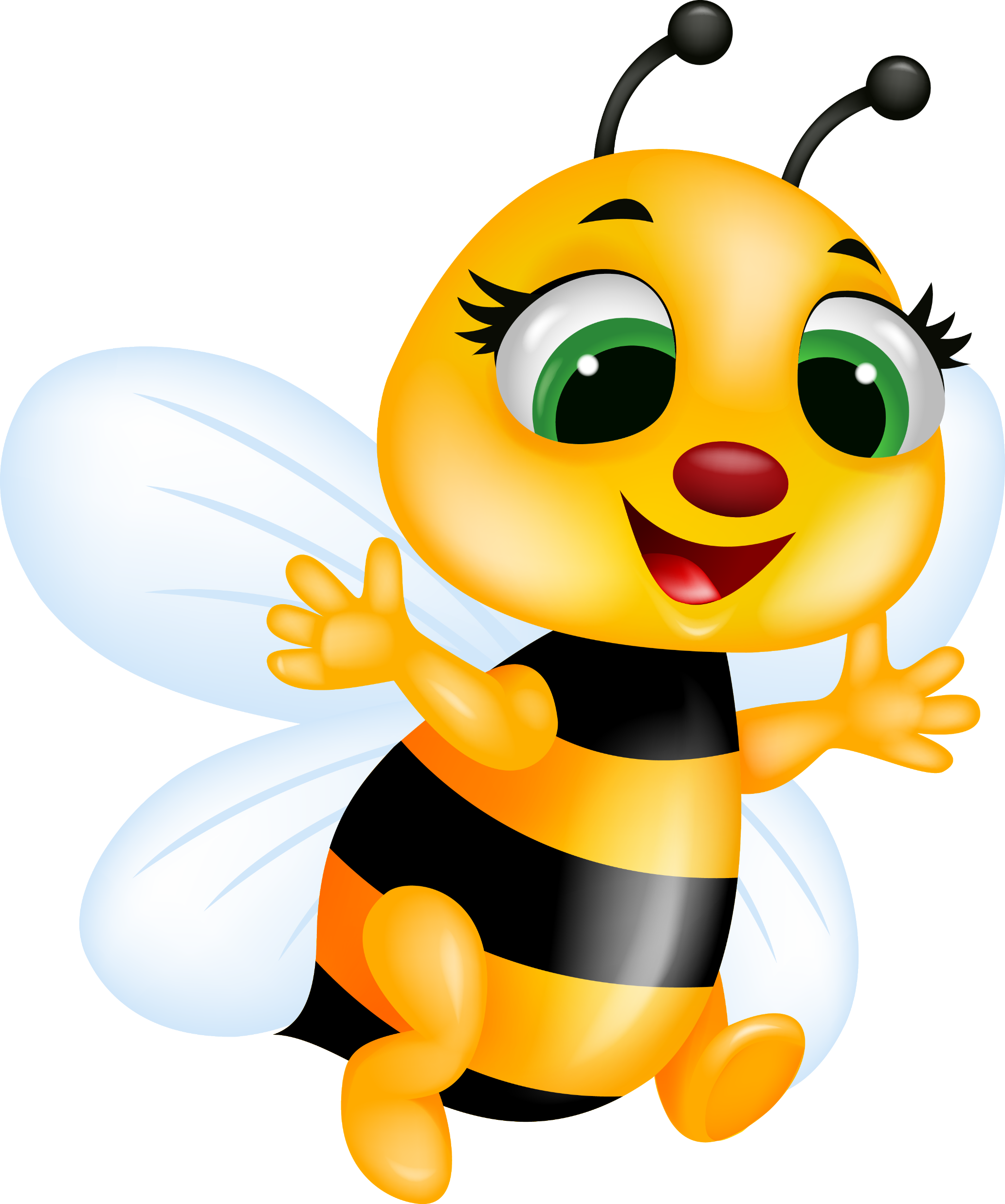 МИРА ИМА САТ.

БИЉА ПИШЕ.

МИШ ЈЕДЕ СИР.

МАРИЈА ПЛЕШЕ.

ЈАСНА ЈЕ ЛИЈЕПА.
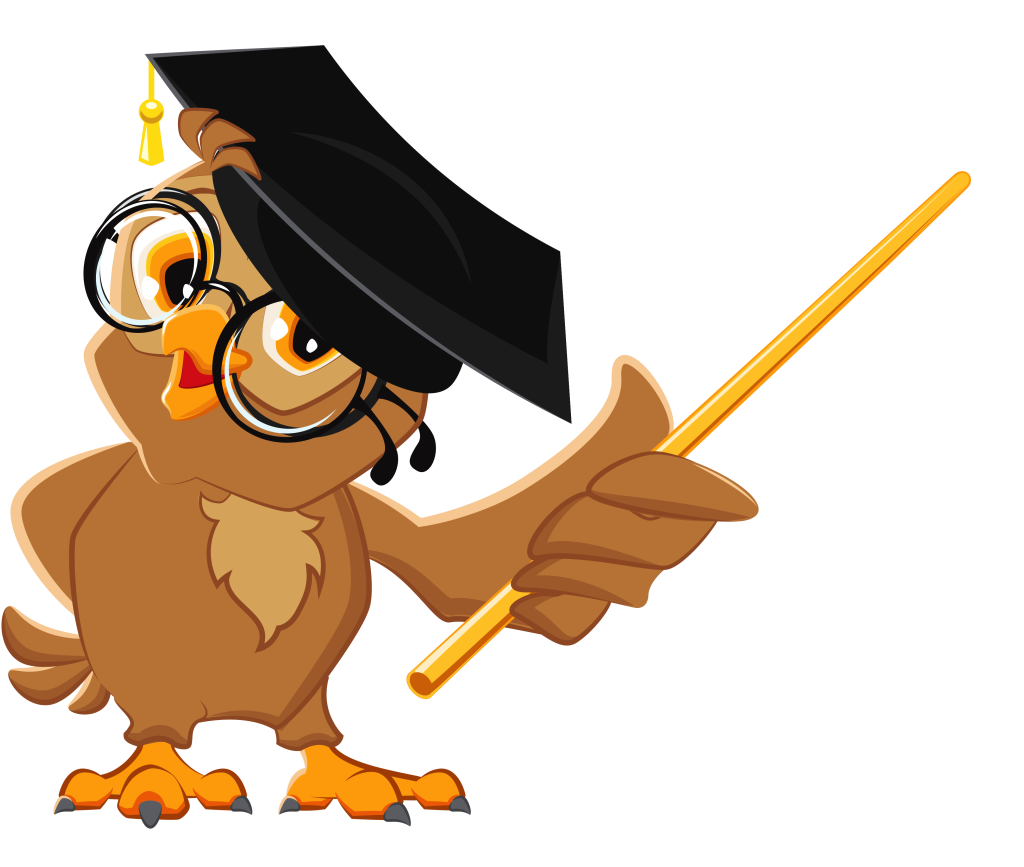 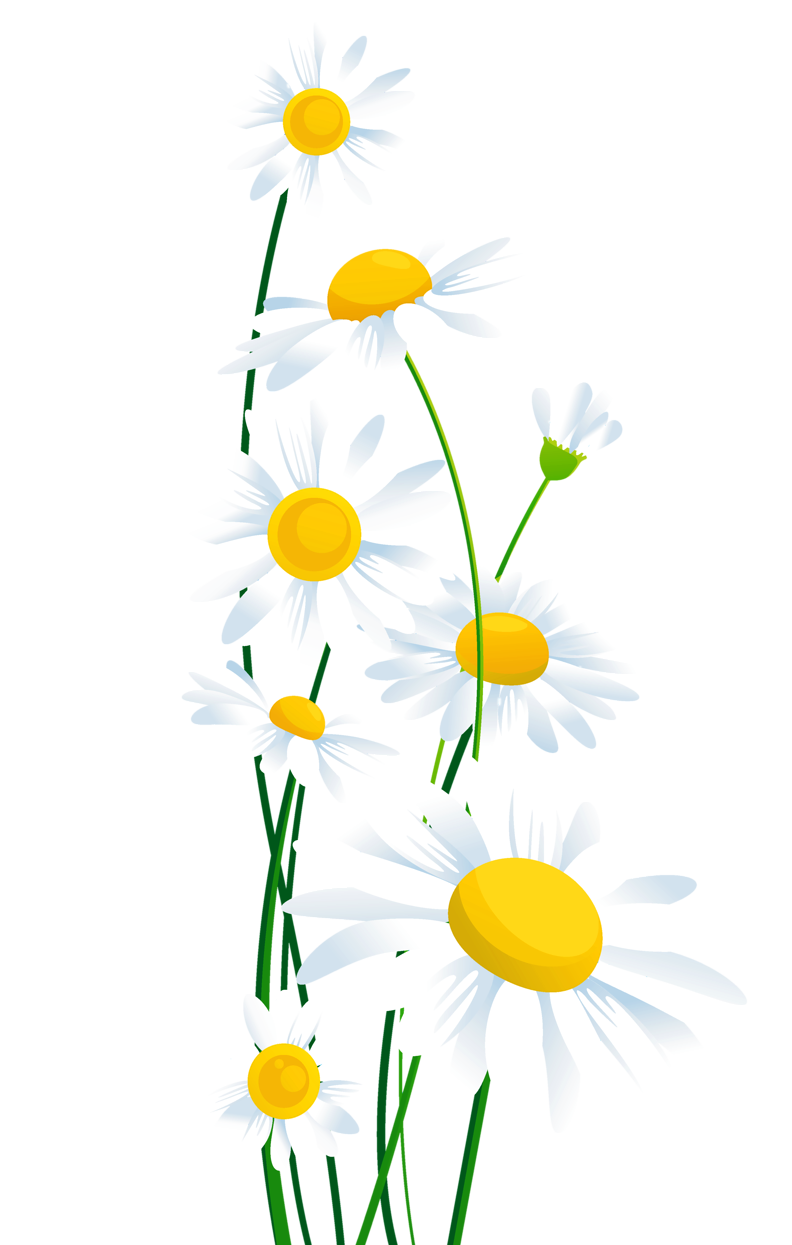 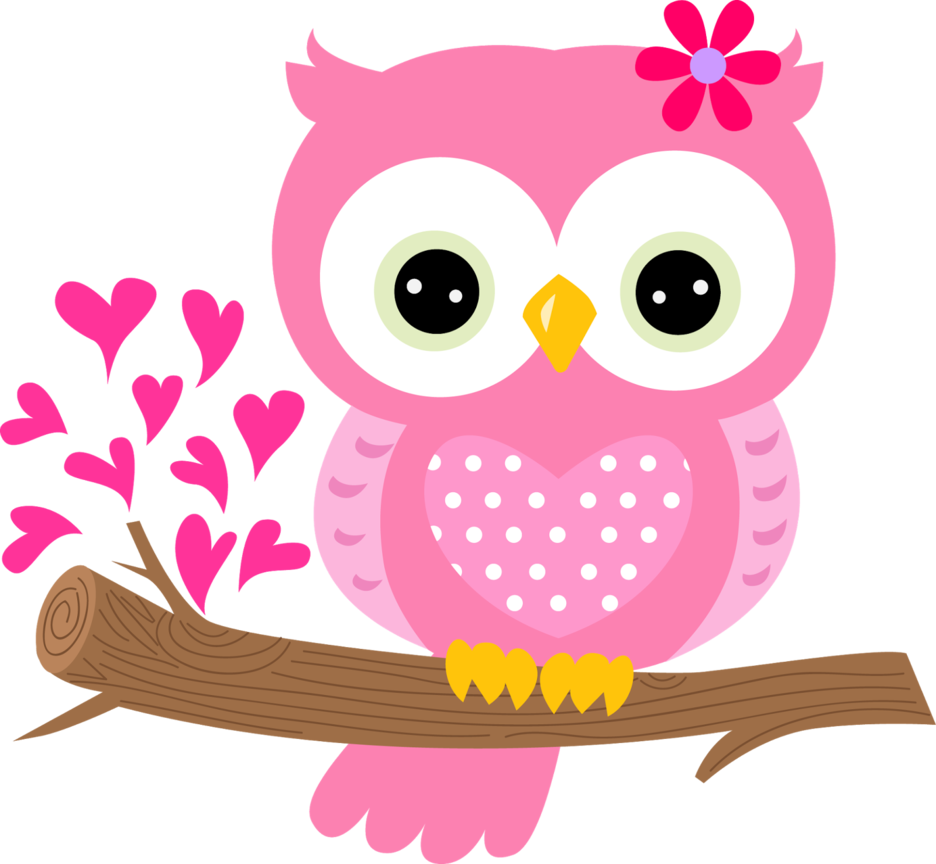 ИГРЕ СА СЛОВИМА
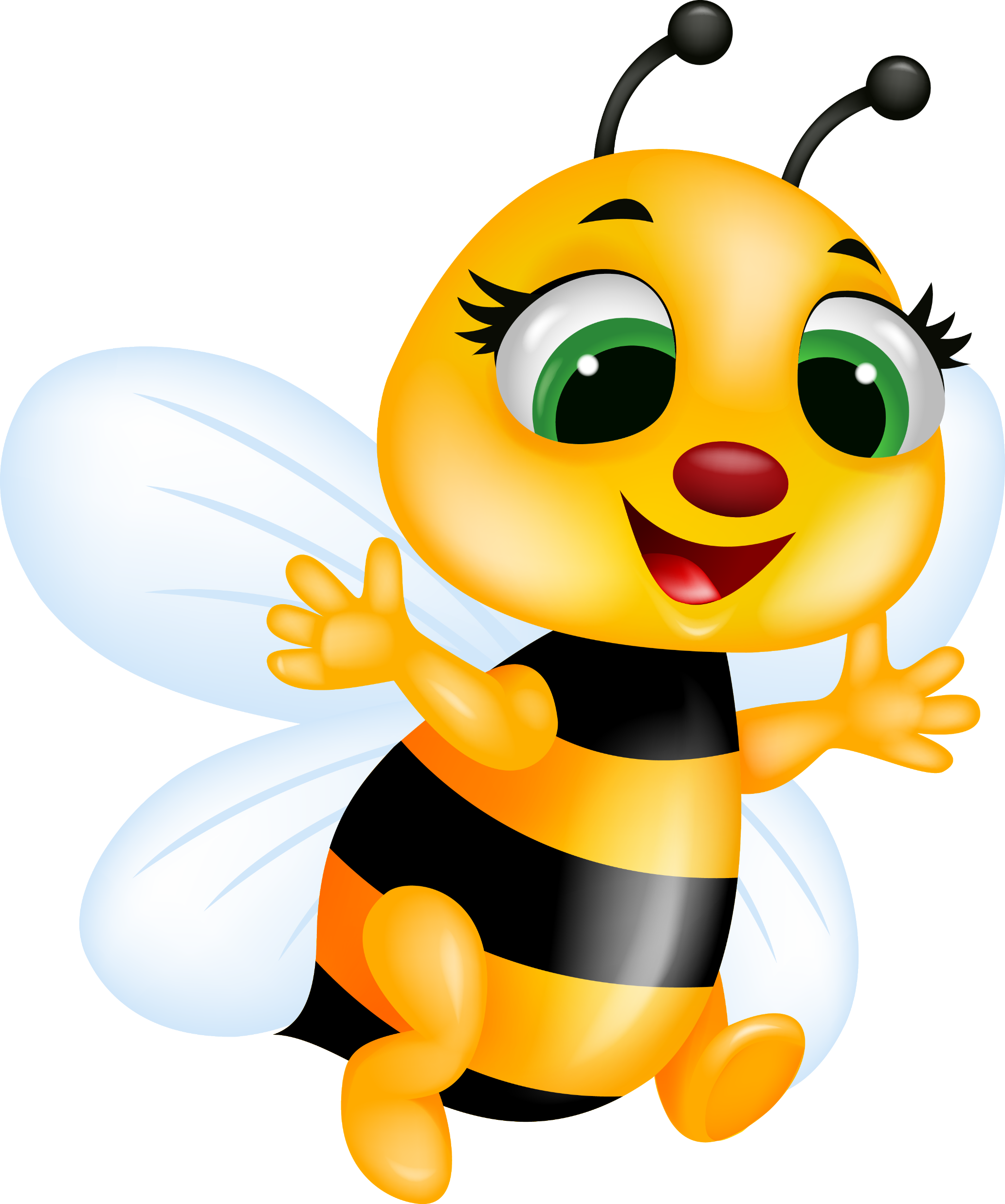 КОЈЕ СЛОВО НЕДОСТАЈЕ?
А И
К  Н
О  О
ОКО   ОНО
М  МА
МАМА    МИМА
Р  Ш
Т  М
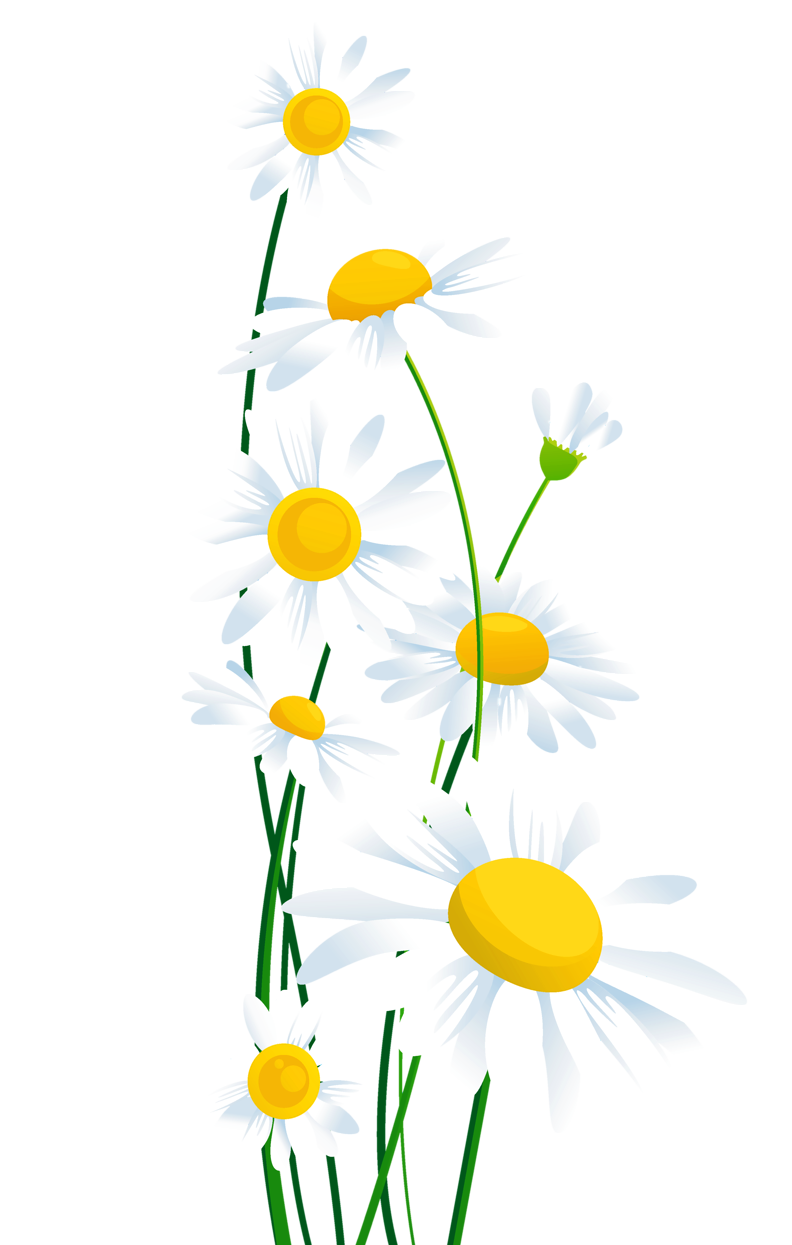 СА
МИ
САТ    САМ
МИР   МИШ
ИГРЕ НА ОТВОРЕНОМ
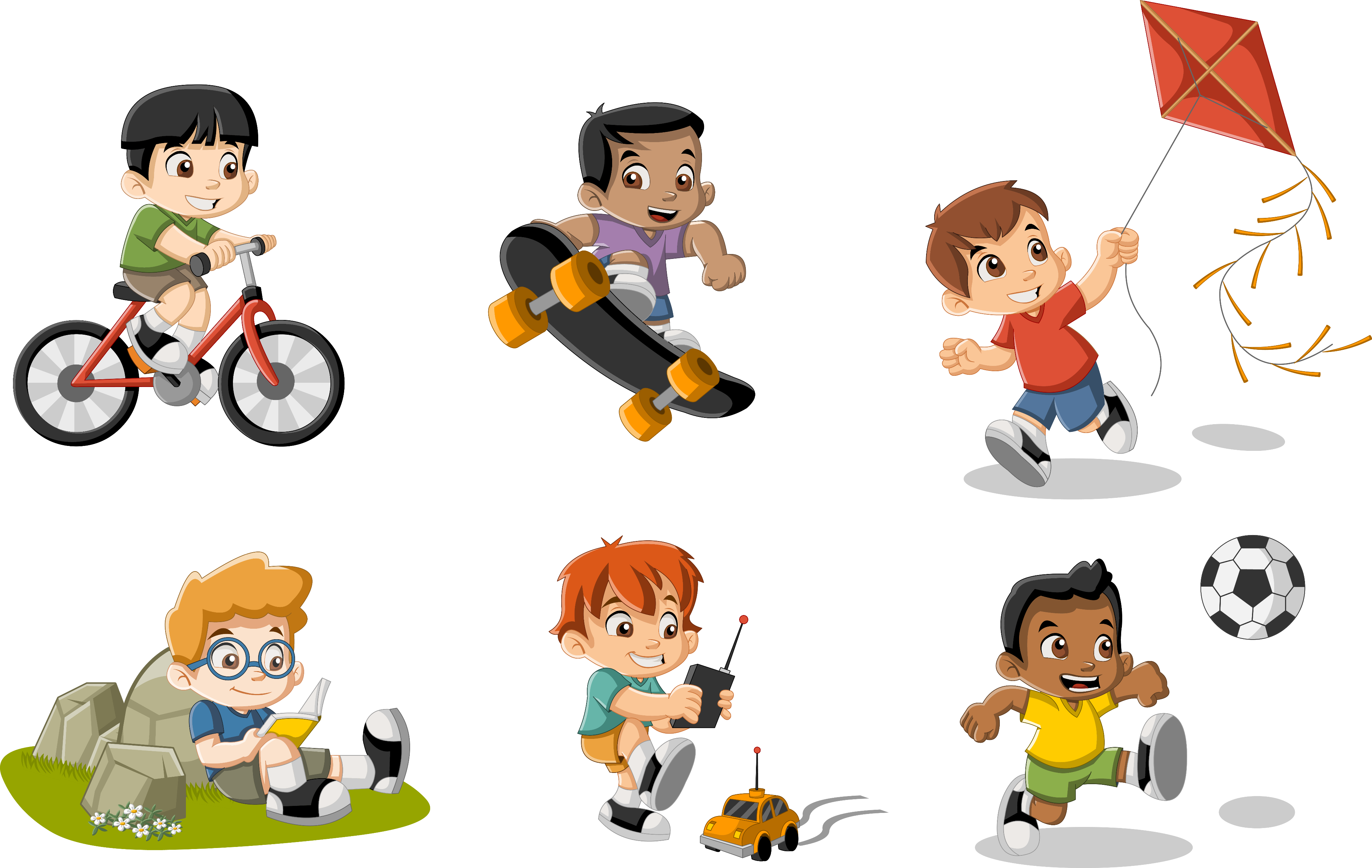